Using URL to access modERN data
3-30-2017
Jinrui Xu
1
Why URL
quick and precise, but difficult to be created


To make it easier, we can use the DCC browser to generate a basic URL, then modify it slightly to access various data
2
E.g. we want the peak files of some TFs
TFs of worm
L1 Larva stage
Genome version ce11 
ChIP-seq experiments
in modERN project 
file format is *.bed
3
Use DCC browser to get the basic URL
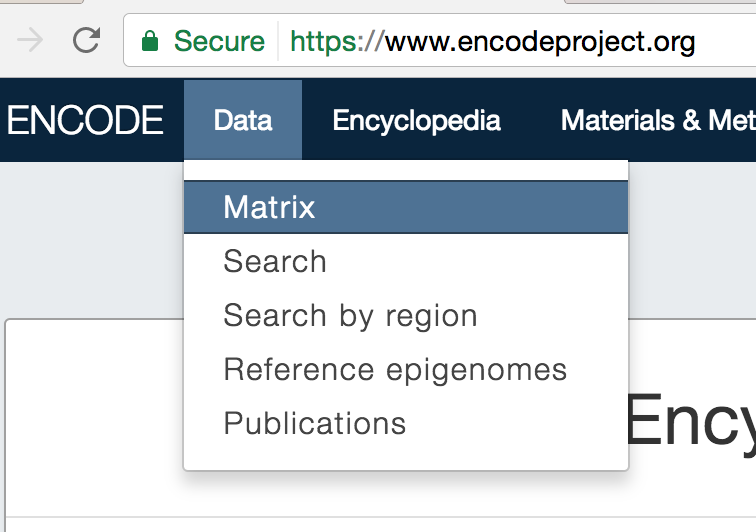 WebPage1
WebPage2
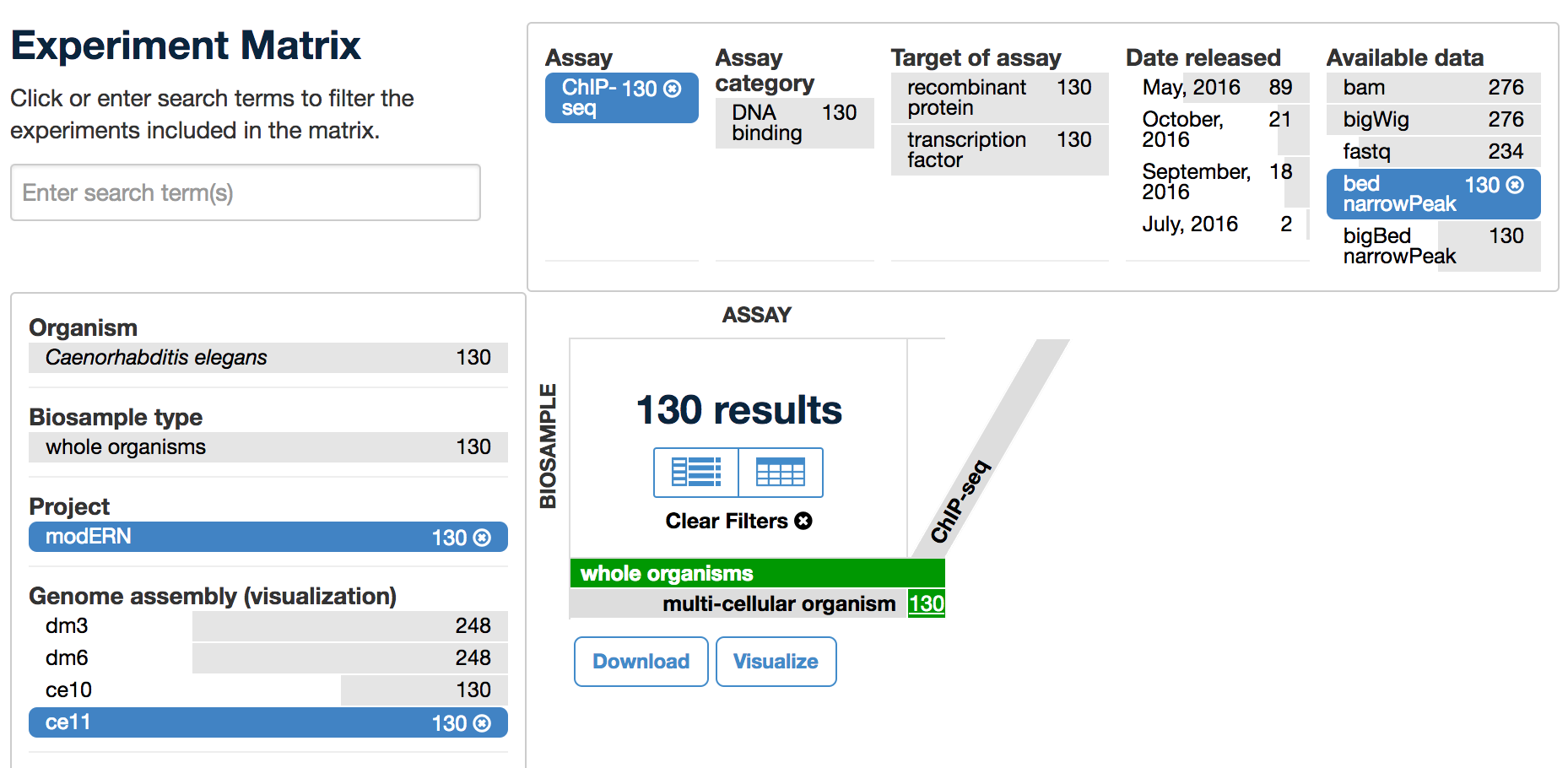 WebPage3
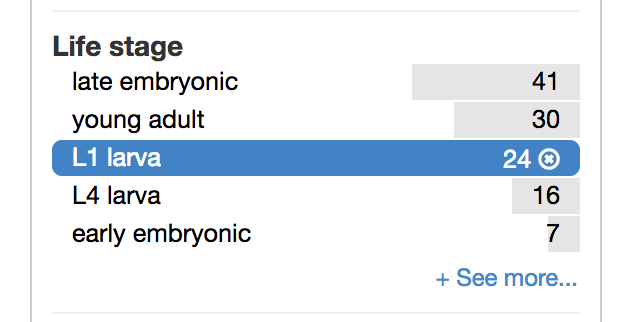 Totally 24 TFs
4
The URL of WebPage3
https://www.encodeproject.org/search/?type=Experiment&award.project=modERN&assay_title=ChIP-seq&files.file_type=bed+narrowPeak&assembly=ce11&biosample_term_name=multi-cellular+organism&assay_title=ChIP-seq&replicates.library.biosample.life_stage=L1+larva

With this URL, you can bulk download peak files and annotation of all the 24 TFs, then (program to) parse the annotation to focus on some interesting TFs
5
Downloading the bed files of all the 24 TFs
Step1: Click “Download” in the WebPapge3, a window will pop up
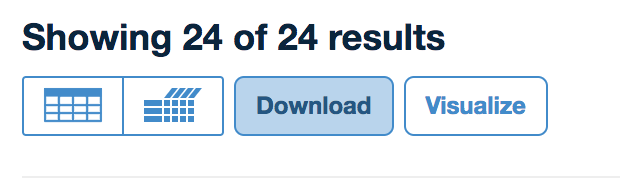 Step2: In the pop-up window, click “Download” to have a files.txt contains URLs
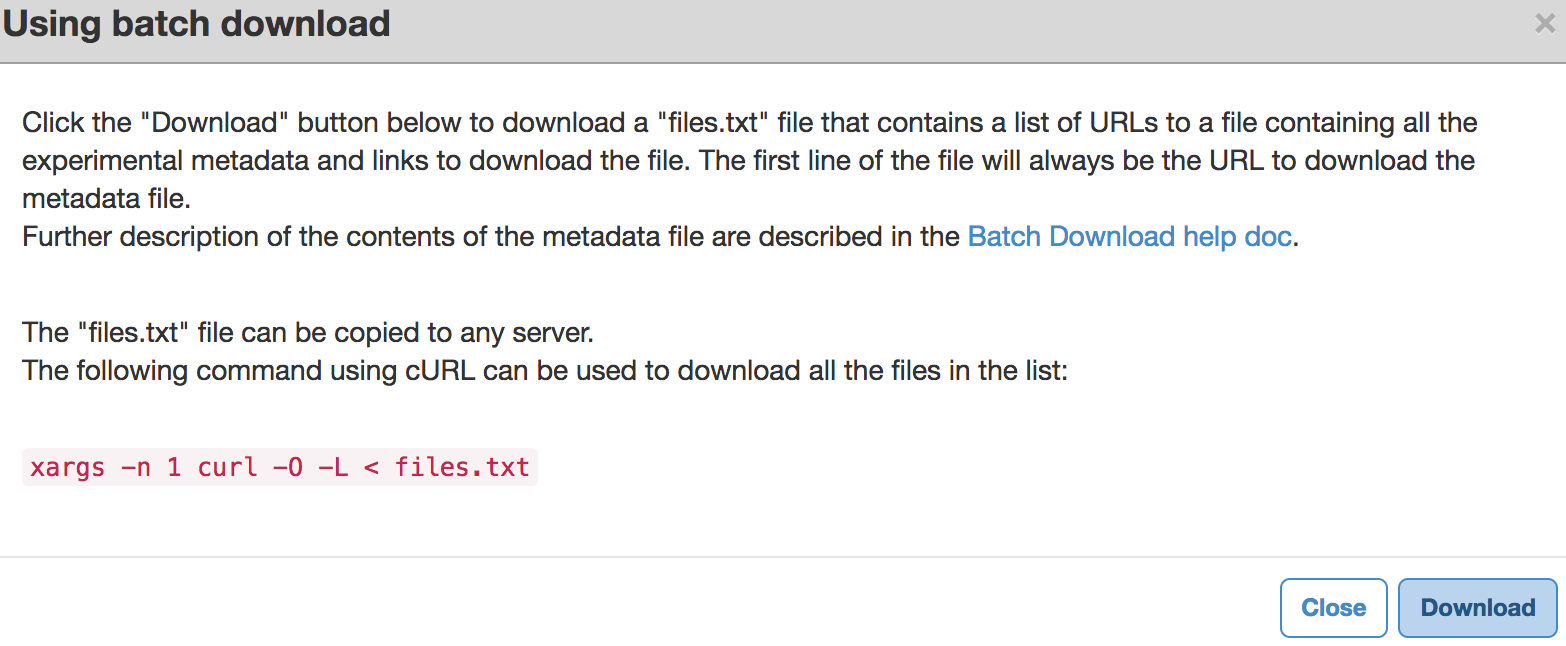 Step3: In a Linux terminal, run the command “xargs –n 1 curl -0 –L < files.txt”,
            to download all bed files and an annotation file
6
The annotation file can be read in excel
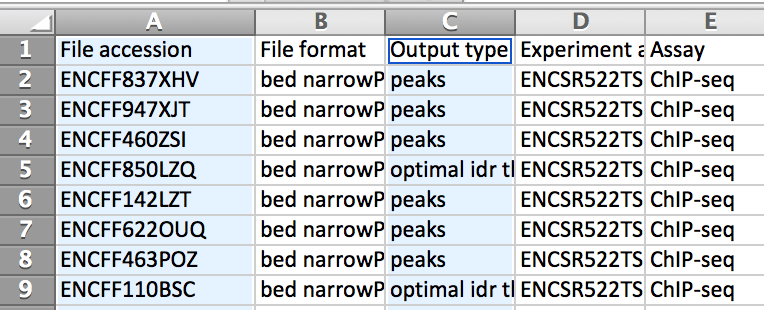 7
If we are interested in only one or several TFs from time to time
Basic URL + modification. It can save you whole bunch of clickings
E.g. get the peak files of sox-4.
In DCC, sox-4 is labeled as eGFP-sox-4
	Basic URL + &target.label=eGFP-sox-4=>
https://www.encodeproject.org/search/?type=Experiment&award.project=modERN&assay_title=ChIP-seq&files.file_type=bed+narrowPeak&assembly=ce11&biosample_term_name=multi-cellular+organism&assay_title=ChIP-seq&replicates.library.biosample.life_stage=L1+larva&target.label=eGFP-sox-4

Knowing only sox-4 or sox rather than the DCC label (eGFP-sox-4)
	Basic URL + &searchTerm=sox-4=>
https://www.encodeproject.org/search/?type=Experiment&award.project=modERN&assay_title=ChIP-seq&files.file_type=bed+narrowPeak&assembly=ce11&biosample_term_name=multi-cellular+organism&assay_title=ChIP-seq&replicates.library.biosample.life_stage=L1+larva&searchTerm=sox-4
8
E.g. get the peak files of sox4, fkh-8 and ceh-85
https://www.encodeproject.org/search/?type=Experiment&award.project=modERN&assay_title=ChIP-seq&files.file_type=bed+narrowPeak&assembly=ce11&biosample_term_name=multi-cellular+organism&assay_title=ChIP-seq&replicates.library.biosample.life_stage=L1+larva&searchTerm=sox-4+OR+fkh-8+OR+ceh-85
9
Get the peak files of the 23 TFs but not sox4
https://www.encodeproject.org/search/?type=Experiment&award.project=modERN&assay_title=ChIP-seq&files.file_type=bed+narrowPeak&assembly=ce11&biosample_term_name=multi-cellular+organism&assay_title=ChIP-seq&replicates.library.biosample.life_stage=L1+larva&searchTerm=!sox-4
10
If you just want to review the 24 TFs: replace the “search” in the basic link by “experiments”
https://www.encodeproject.org/experiments/?type=Experiment&award.project=modERN&assay_title=ChIP-seq&files.file_type=bed+narrowPeak&assembly=ce11&biosample_term_name=multi-cellular+organism&assay_title=ChIP-seq&replicates.library.biosample.life_stage=L1+larva	
You will see the 24 TF experiments containing bed files
11
Useful keys and their values
12
Acknowledgement 
Koon-Kiu Yan
Donghoon Lee
13
Number of significant peaks in fly and worm
A
B, log10 scale of A
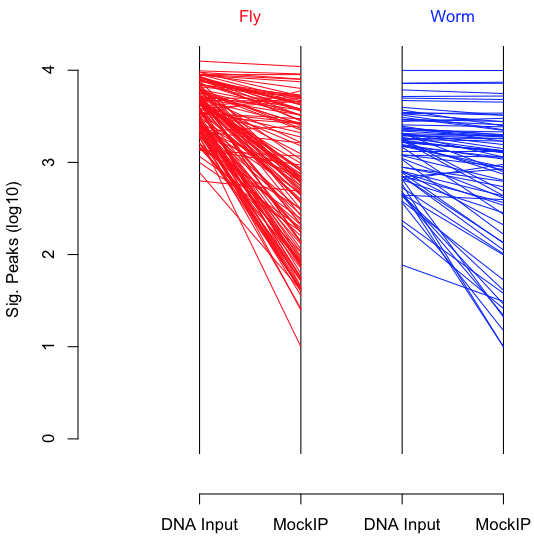 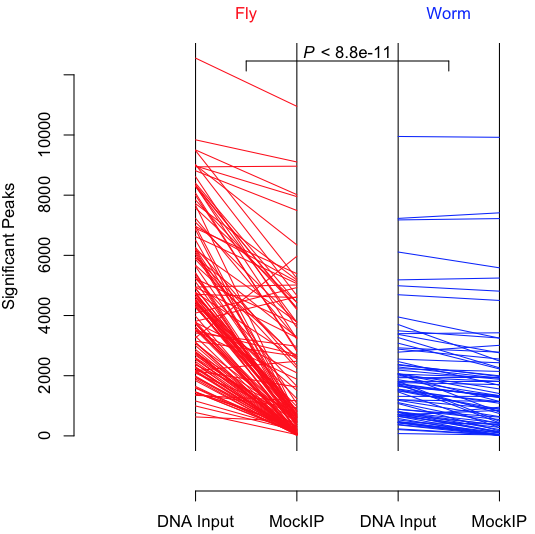 p < 0.05 indicates % of peak lost due to mock IP in fly is significantly larger than in worm
14